DESTINI Platform
Best Practices
John Reich
Andrew Holt
Doug Maiden
Beck-Technology.com
Customer Success
Collaborate with Experts
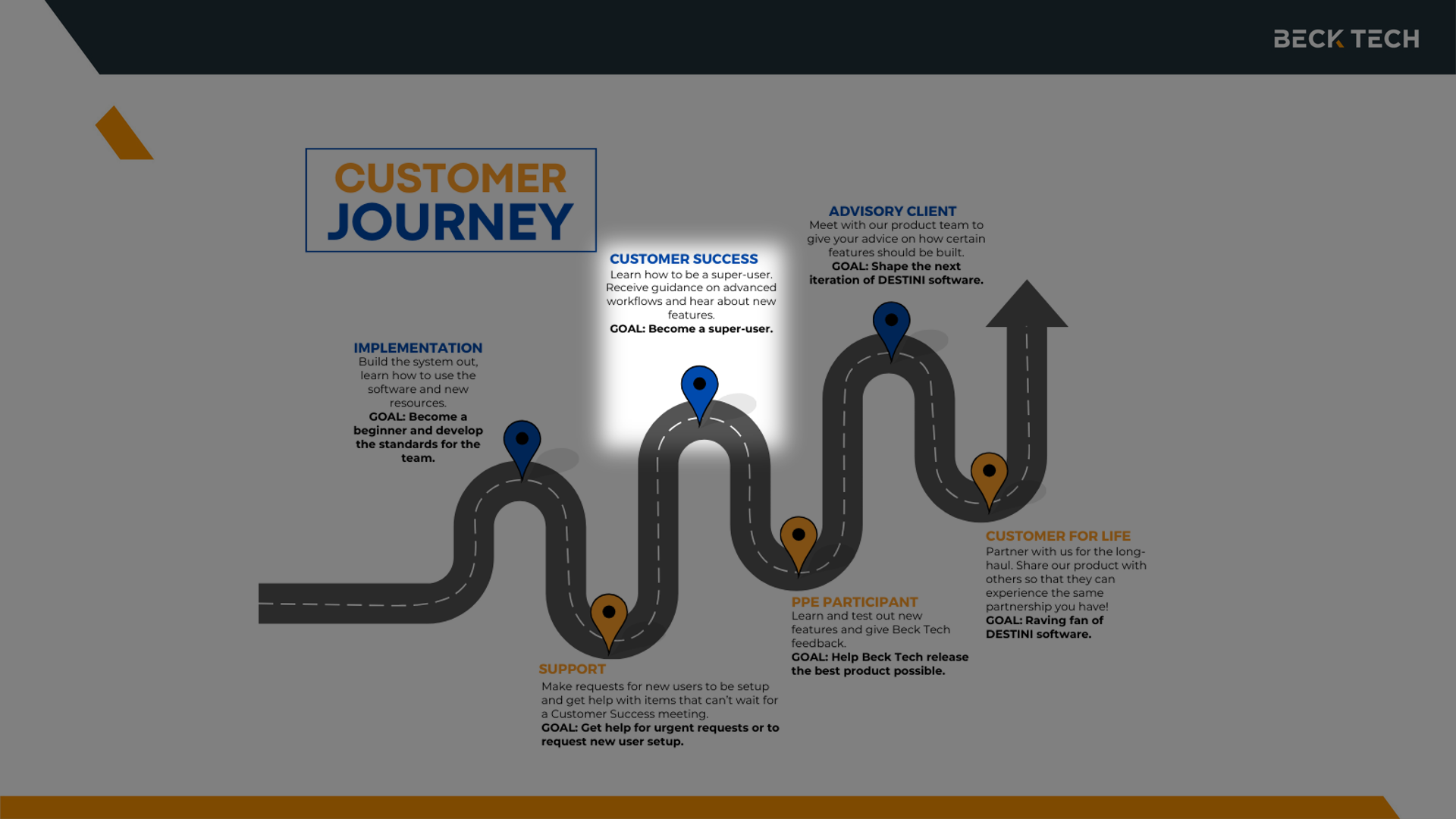 Sample text
Join Menti.com | Use Code 5846 3082
Ask Us Anything
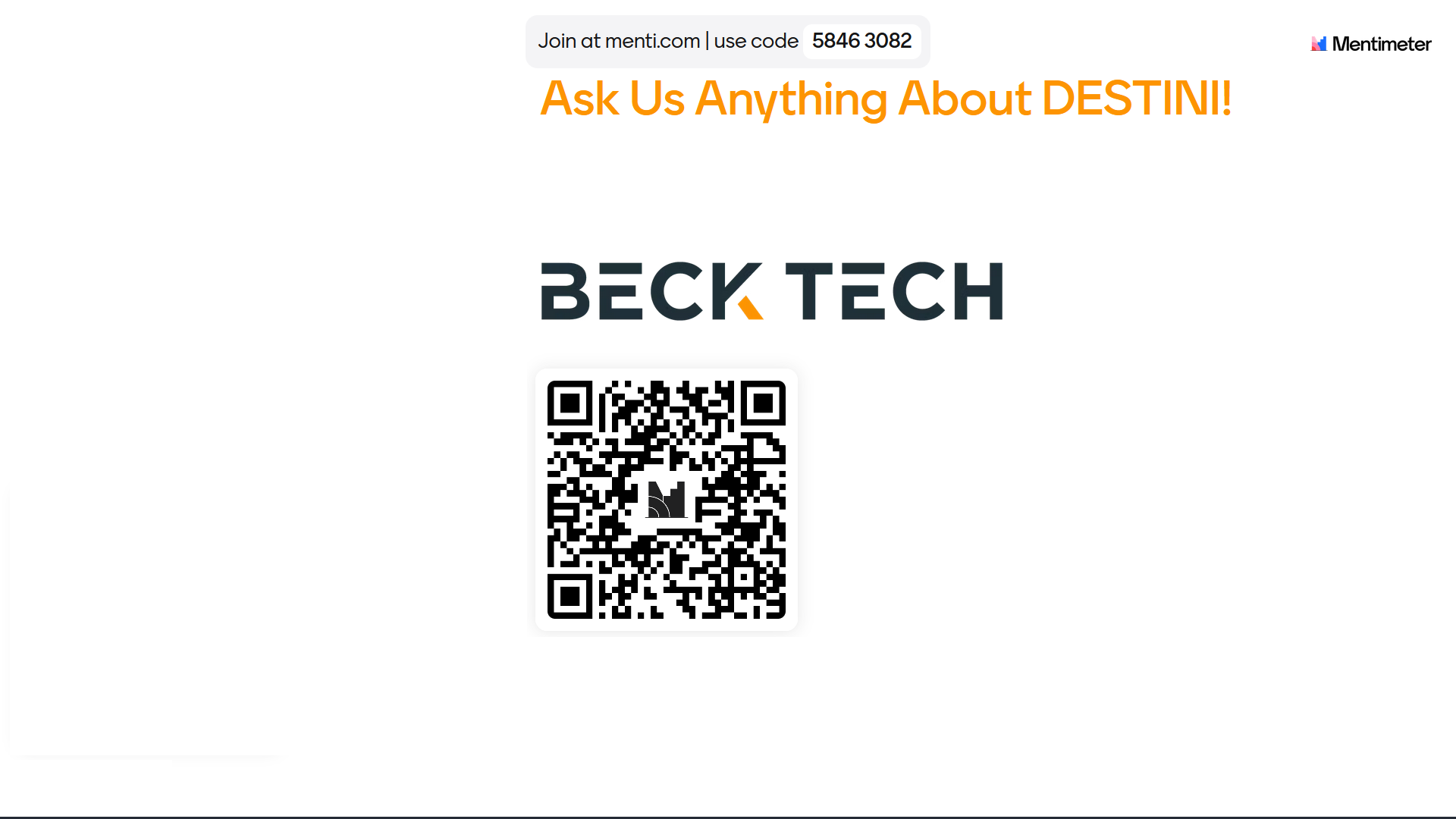 Beck-Technology.com
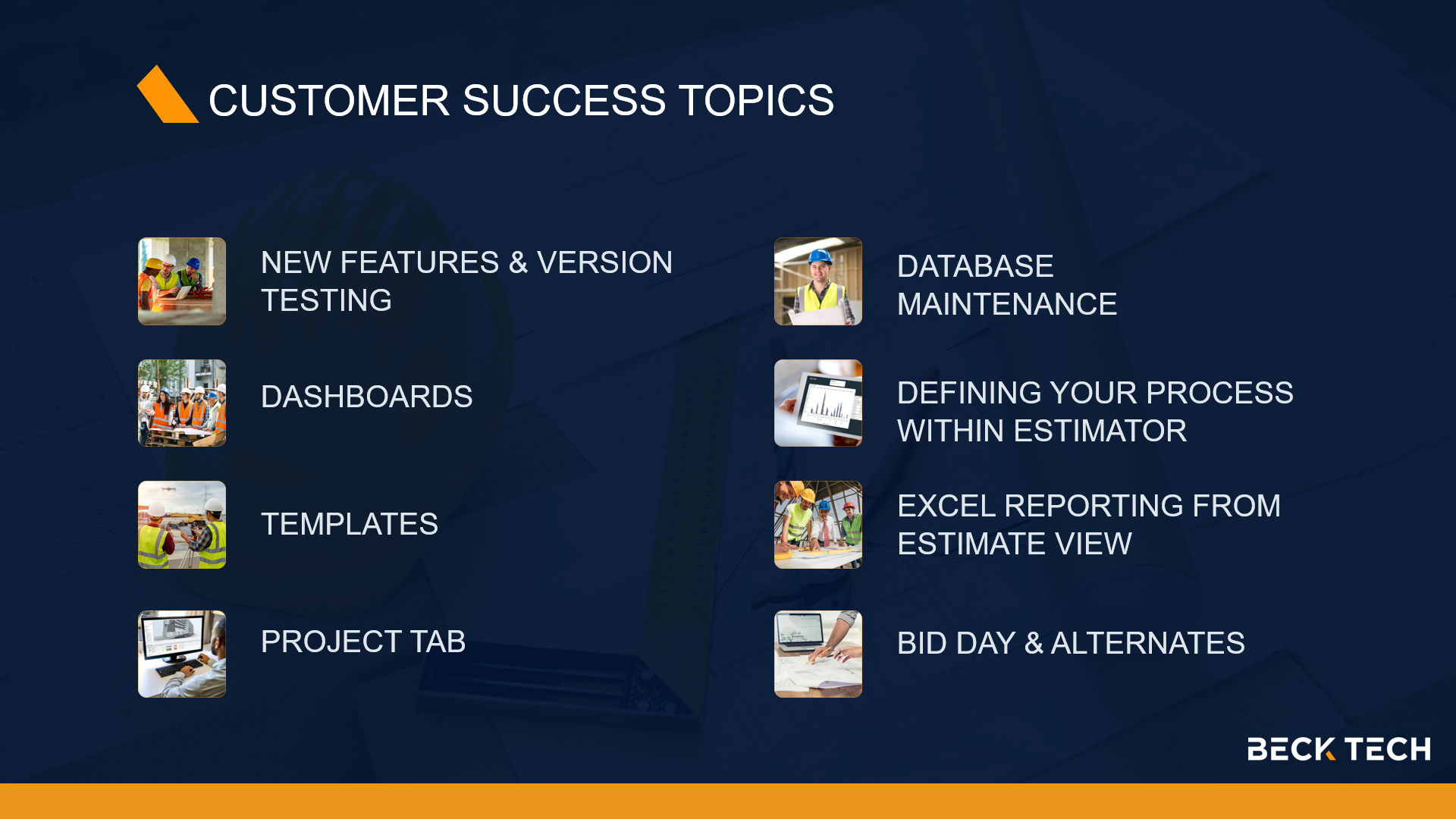 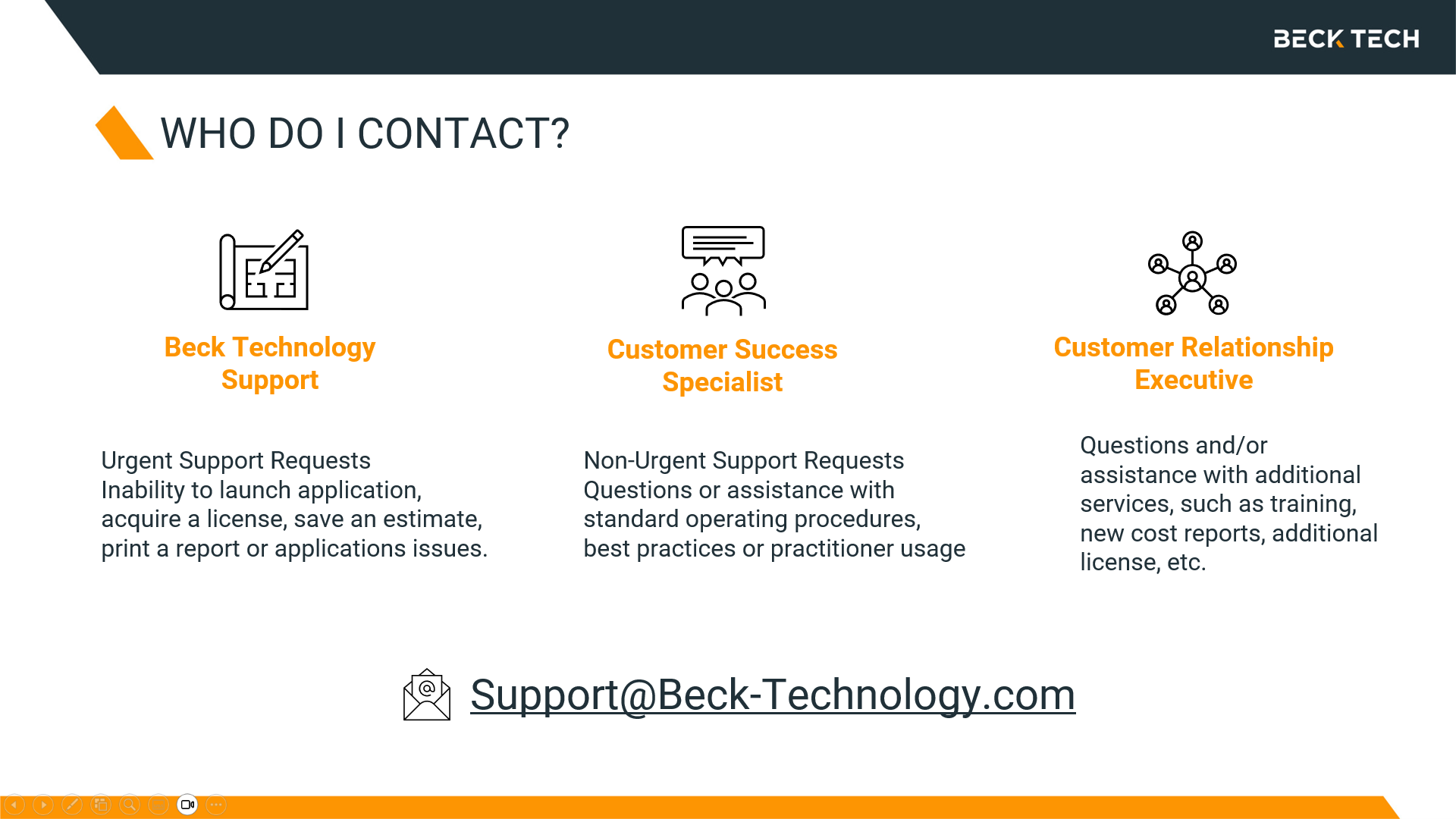 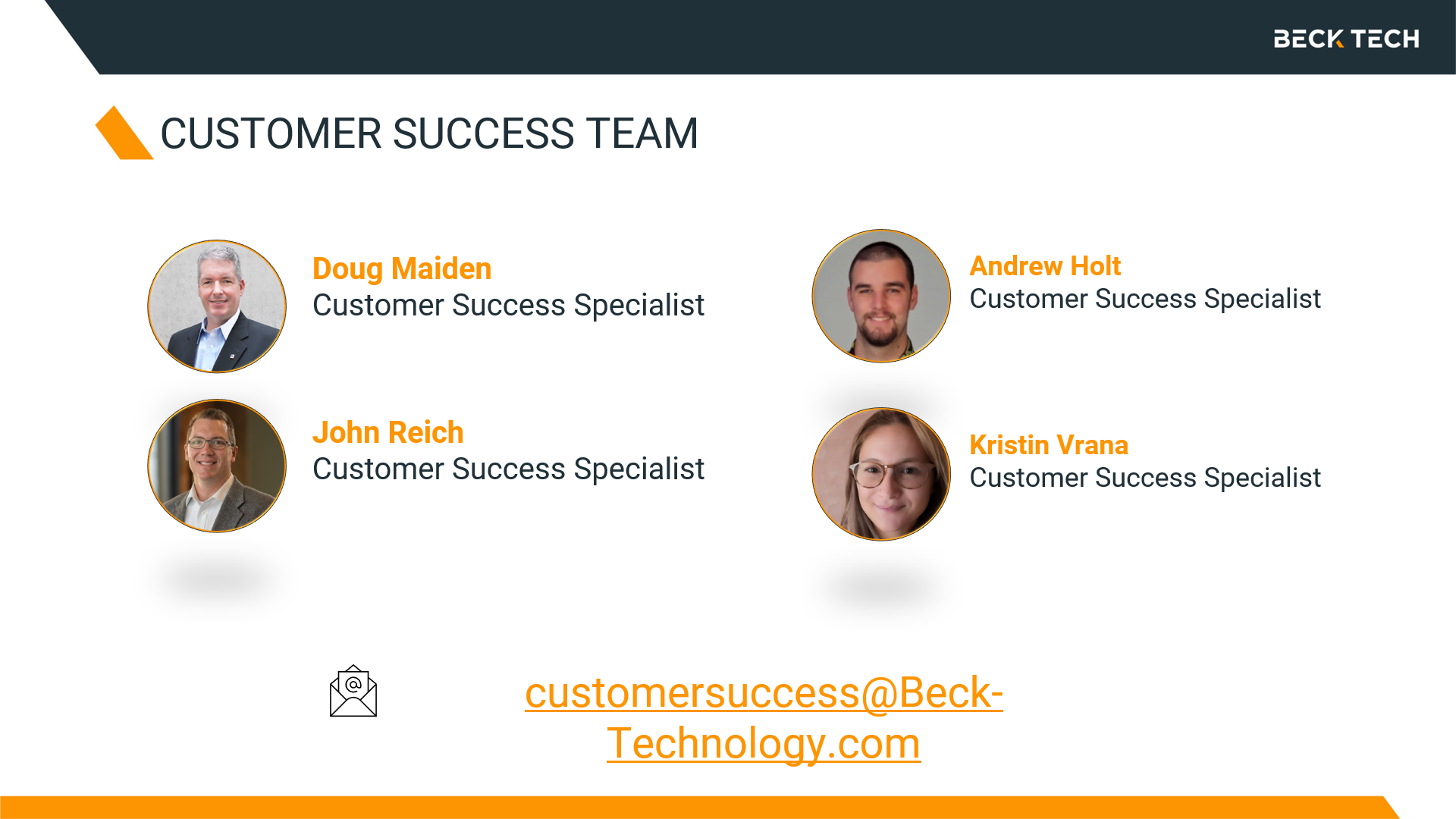 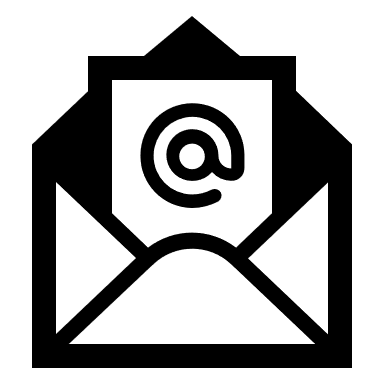 CustomerSuccess@Beck-Technology.com
THANK YOU
PRESENTATION TEMPLATE
Beck-Technology.com